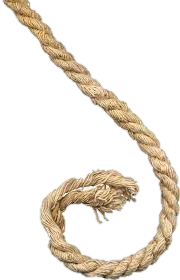 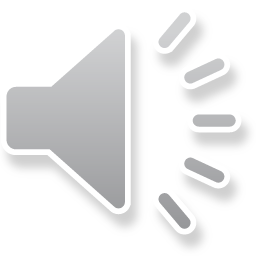 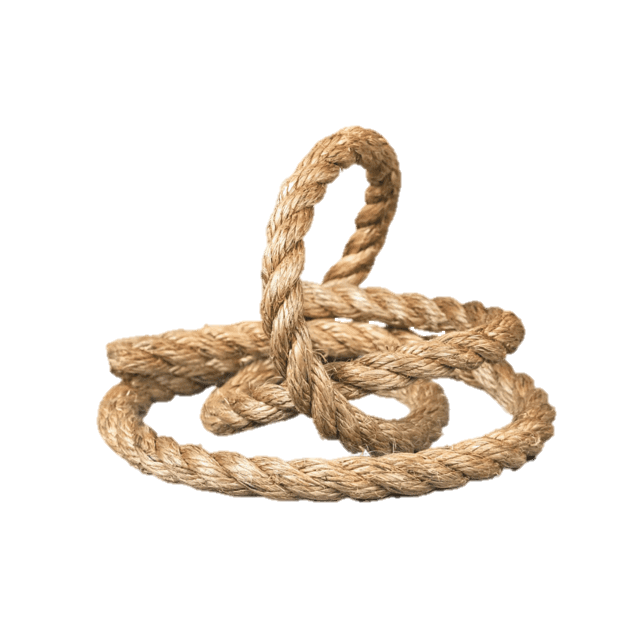 TÁBUA DE                              C    RDAS
História da Matemática
Profª Ms. Juliana Schivani
TÁBUA DE CORDAS
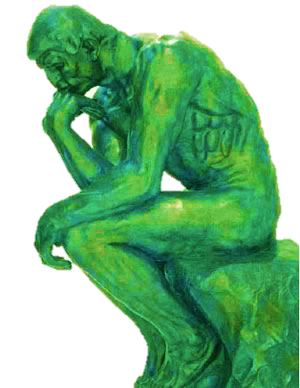 O que é uma corda?
Profª Ms. Juliana Schivani                                      				HISTÓRIA DA MATEMÁTICA, p.2
De quem estamos falando?
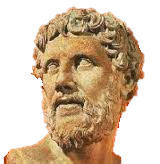 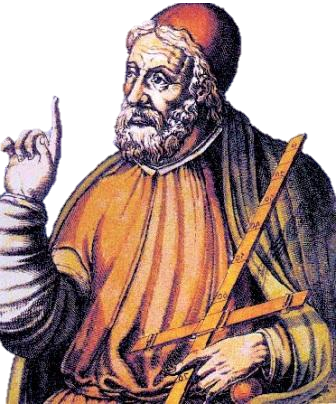 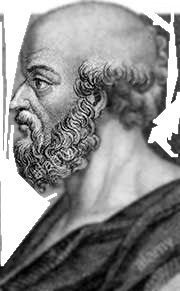 Ptolomeu 
(85-165 d.C.)
Hiparco 
(190-120 a.C.)
Eratóstenes 
(276-176 a.C.)
Profª Ms. Juliana Schivani                                      				HISTÓRIA DA MATEMÁTICA, p.3
LINHA DO TEMPO
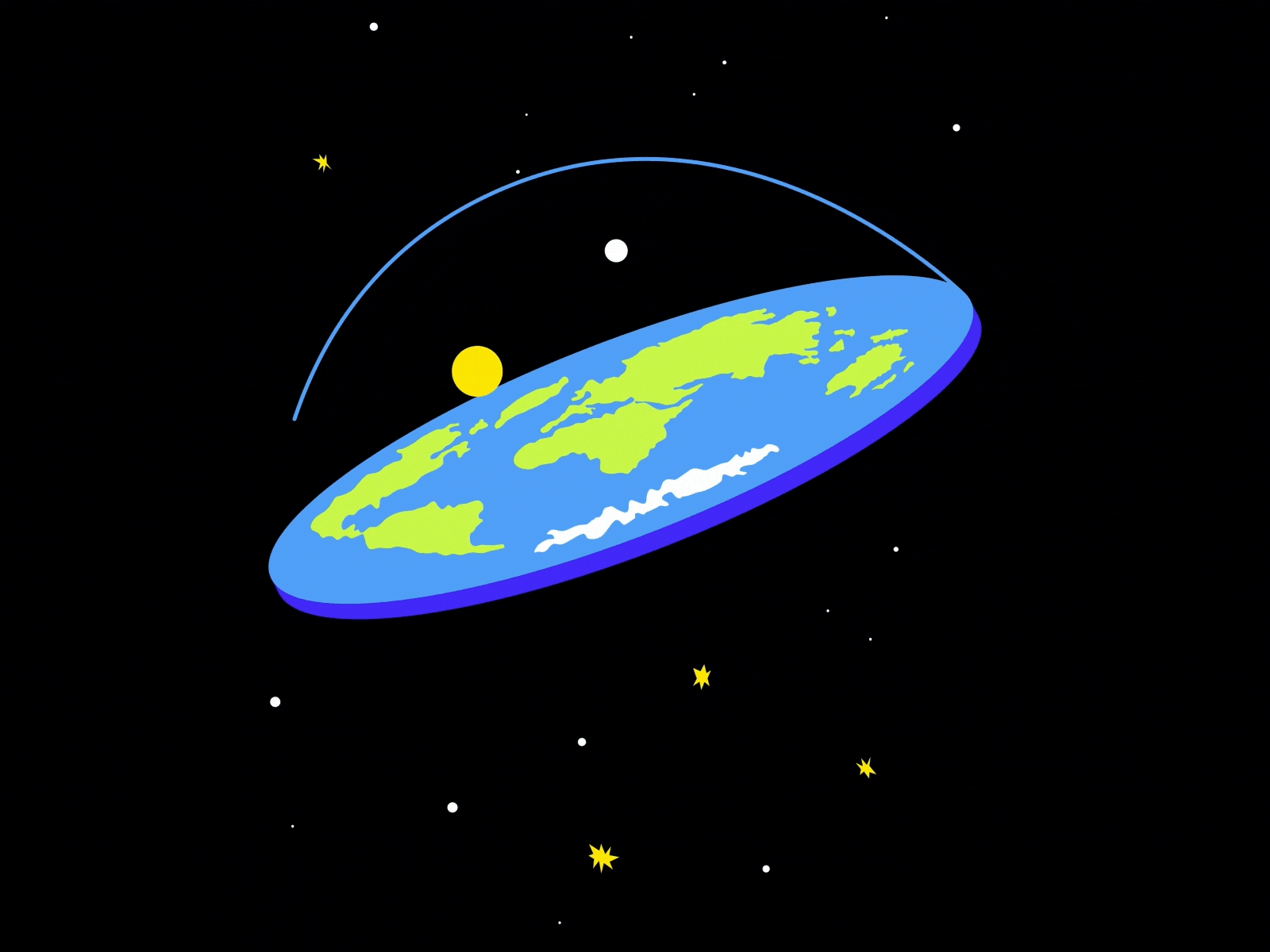 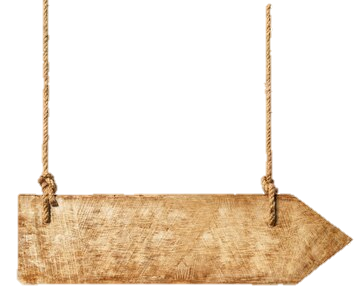 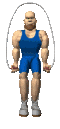 Tábua de cordas
Primeira prova da esfericidade da Terra
Divisão da circunferência
Profª Ms. Juliana Schivani                                      				HISTÓRIA DA MATEMÁTICA, p.4
TÁBUA DE CORDAS
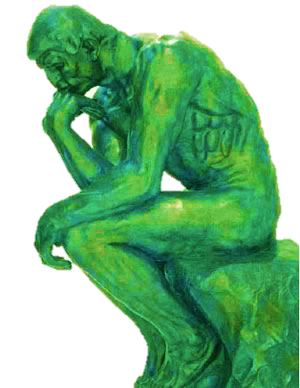 Quantos graus possui uma circunferência completa?
Por quê?
Profª Ms. Juliana Schivani                                      				HISTÓRIA DA MATEMÁTICA, p.5
Voltando no tempo...
Civilização Babilônica (1894-539 a.C.)
Base sexagesimal
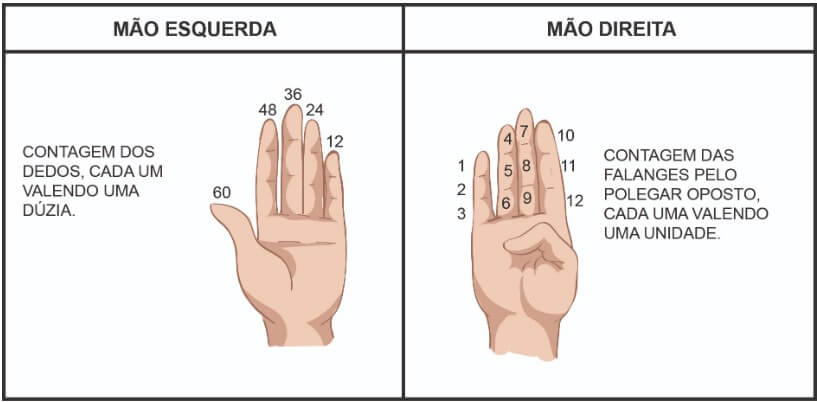 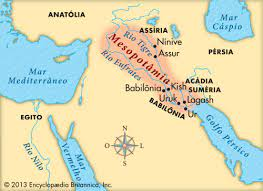 Profª Ms. Juliana Schivani                                      				HISTÓRIA DA MATEMÁTICA, p.6
[Speaker Notes: Babilônicos – base 60 (durou mais de 2000 anos)
Antes (3100 a.C.) havia a base 12 criada pelos Mesopotâmios]
A circunferência
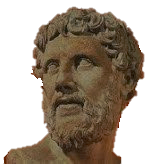 Civilização Babilônica (1894-539 a.C.)
Base sexagesimal
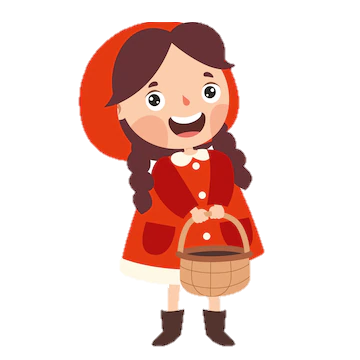 Por que esse RAIO 
tããão grande?
Profª Ms. Juliana Schivani                                      				HISTÓRIA DA MATEMÁTICA, p.7
A circunferência
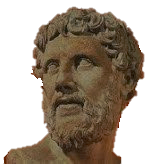 Civilização Babilônica (1894-539 a.C.)
Base sexagesimal
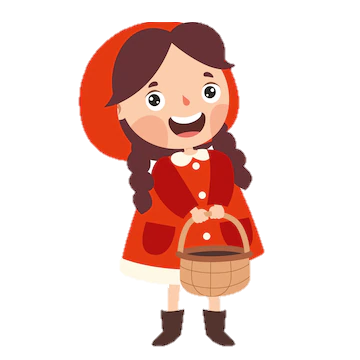 Por que esse RAIO 
tããão grande?
Profª Ms. Juliana Schivani                                      				HISTÓRIA DA MATEMÁTICA, p.8
[Speaker Notes: 1 grau = 60 minutos ou 60’]
A circunferência
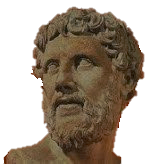 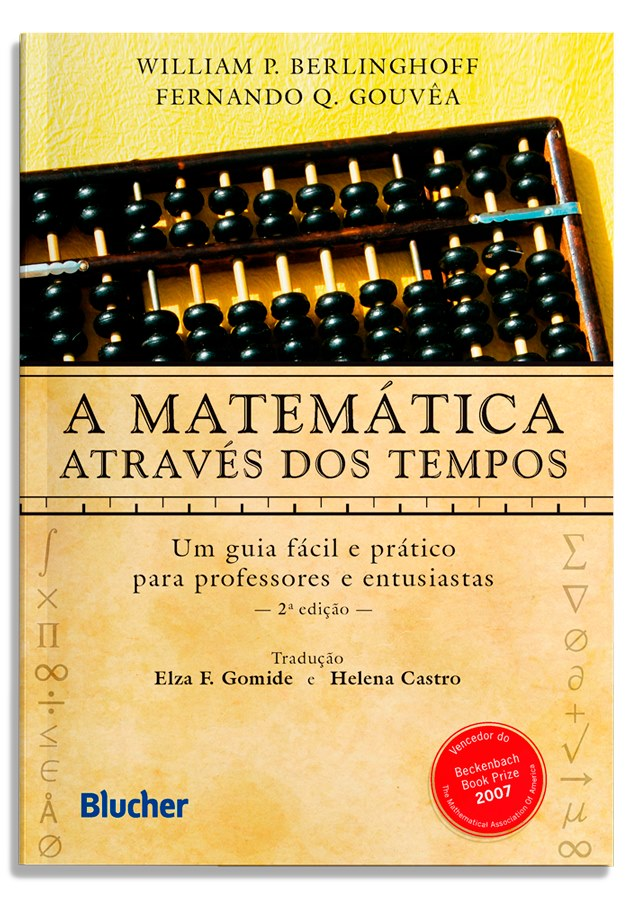 “Hiparco queria encontrar um modelo que descrevesse como os astros e os planetas se movem no céu da noite. As posições dos astros eram especificadas por ângulos. Trabalhar com ângulos é difícil, assim, mostrou-se útil relacionar o ângulo com algum segmento de reta. O segmento escolhido foi a corda. Usando cordas era possível calcular as posições, presente e futura, de astros e planetas.” (BERLINGHOFF; GOUVÊA, 2010, p.179).
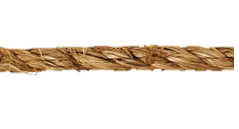 Profª Ms. Juliana Schivani                                      				HISTÓRIA DA MATEMÁTICA, p.9
[Speaker Notes: 1 grau = 60 minutos ou 60’]
Tábua de cordas
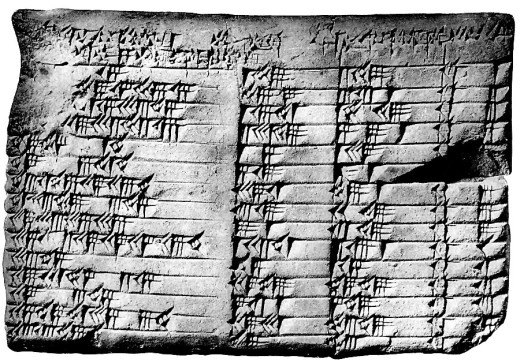 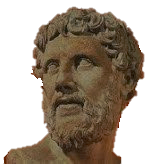 Profª Ms. Juliana Schivani                                      				HISTÓRIA DA MATEMÁTICA, p.10
[Speaker Notes: Hiparco é considerado o pai da trigonometria]
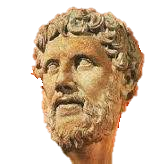 Heranças...
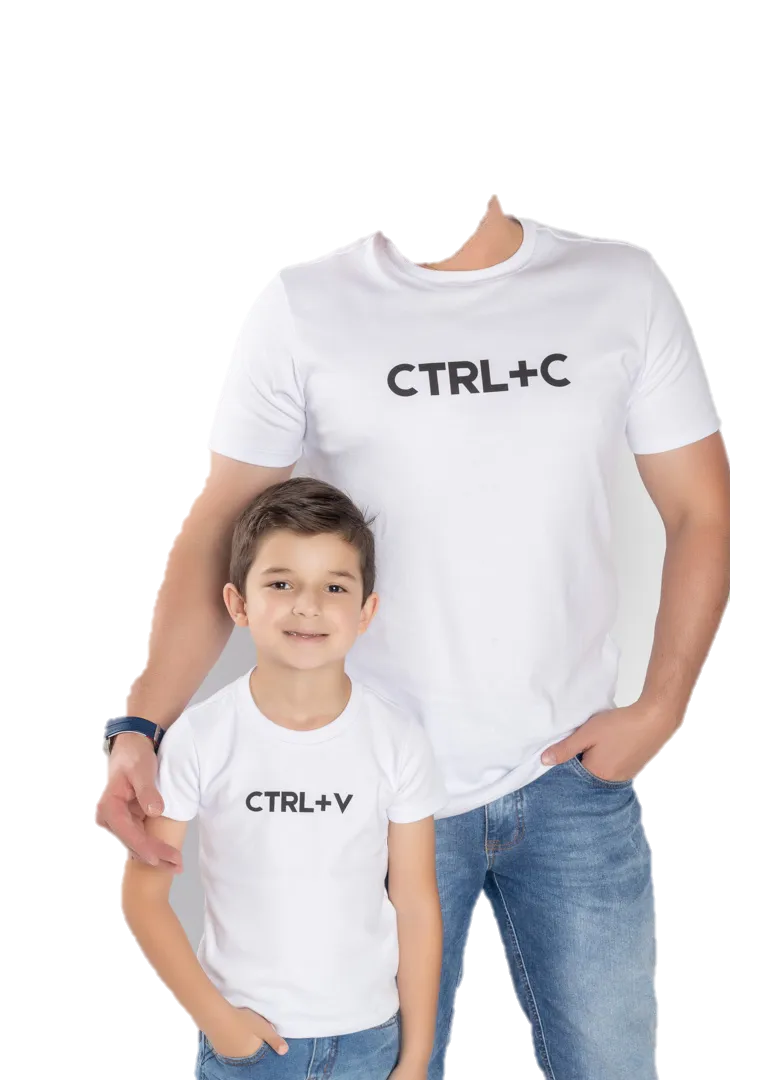 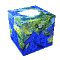 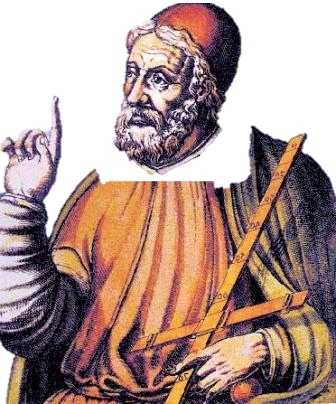 Profª Ms. Juliana Schivani                                      				HISTÓRIA DA MATEMÁTICA, p.11
[Speaker Notes: Ptolomeu procedeu Hiparco nos estudos trigonométricos, avançando neste campo. Mas, antes, vamos ver como as tabuas de Hiparco contribuíram para a Terra deixar de ser quadrada.]
Experimento de Eratóstenes
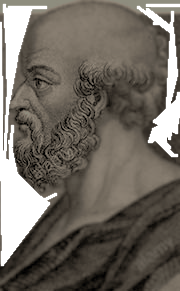 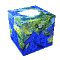 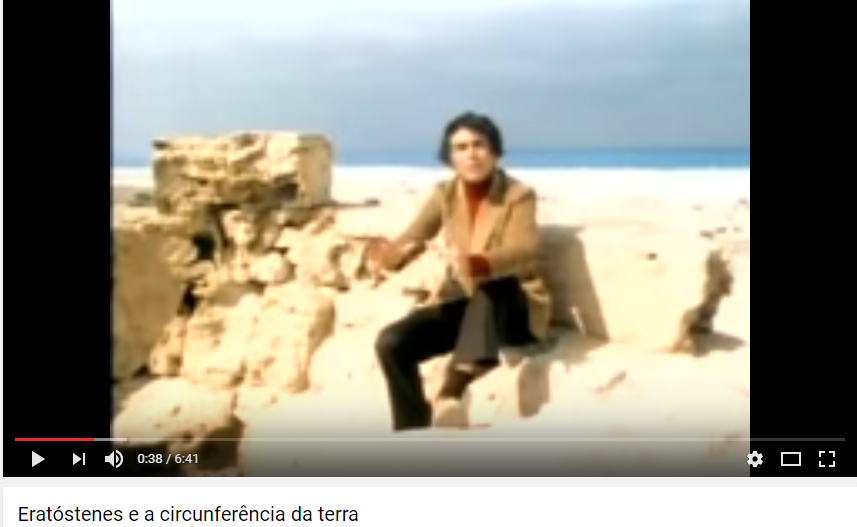 Profª Ms. Juliana Schivani                                      				HISTÓRIA DA MATEMÁTICA, p.12
[Speaker Notes: https://www.youtube.com/watch?v=fu9Z7YuXLVE]
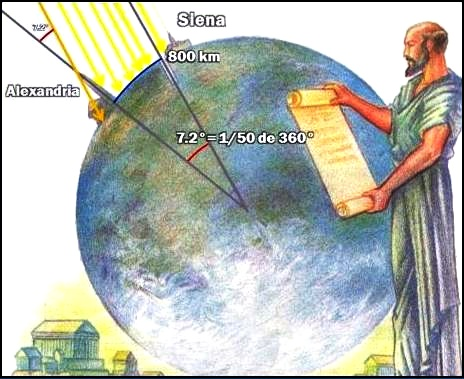 Experimento de Eratóstenes
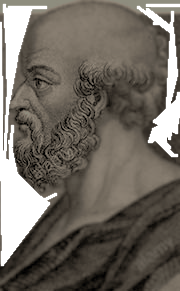 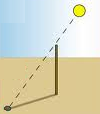 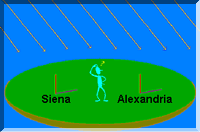 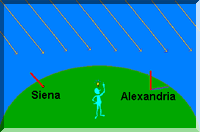 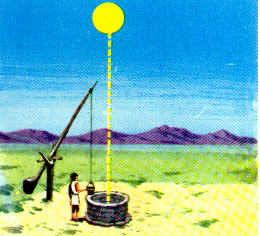 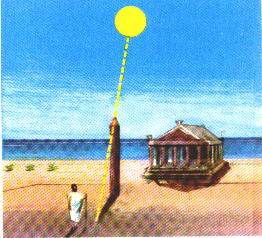 Profª Ms. Juliana Schivani                                      				HISTÓRIA DA MATEMÁTICA, p.13
[Speaker Notes: https://www.youtube.com/watch?v=fu9Z7YuXLVE]
Experimento de Eratóstenes
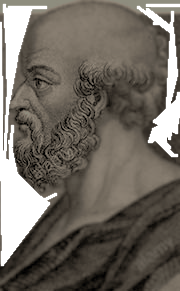 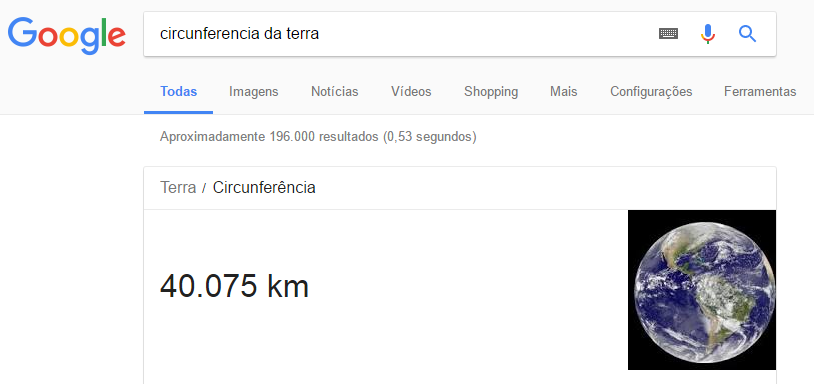 Profª Ms. Juliana Schivani                                      				HISTÓRIA DA MATEMÁTICA, p.14
[Speaker Notes: Hoje, sabemos que Eratóstenes errou por 75 km.]
Experimento de Eratóstenes
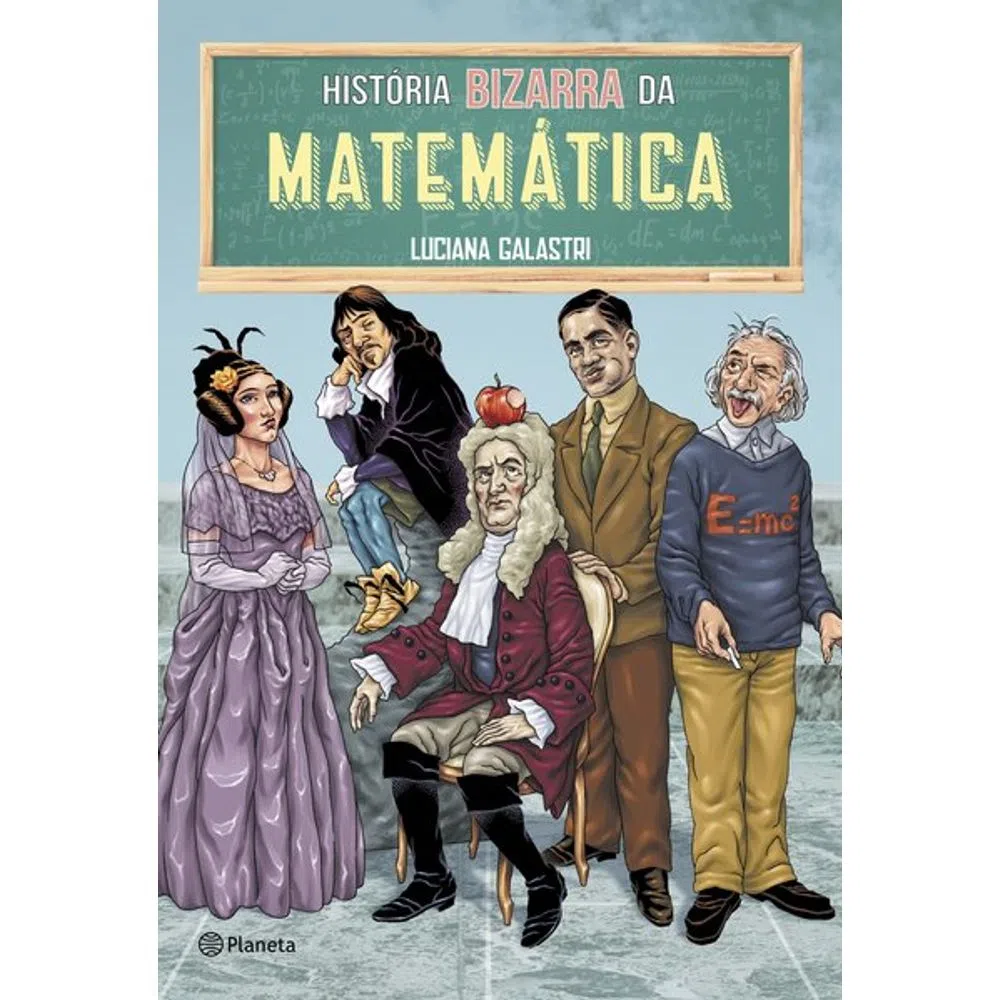 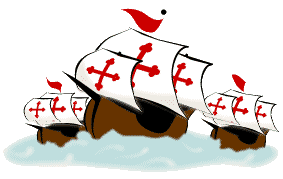 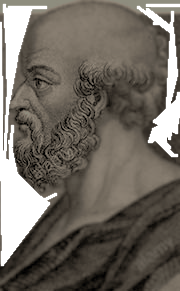 “Os cálculos de Eratóstenes seriam estudados por um tal de Cristovão Colombo muitos séculos depois. Colombo, no entanto, escolheu acreditar no mapa de um italiano chamado Toscanelli, que afirmava que a circunferência da Terra era um terço menor da estimada por Eratóstenes. Desse modo, o navegador italiano saiu por aí achando que chegaria às Índias, mas encontrou a América. Se tivesse confiado mais nos estudos de Eratóstenes, talvez Colombo tivesse feito outro caminho, e o mundo seria diferente do que conhecemos hoje.” (GALASTRI, 2020, p.77).
Profª Ms. Juliana Schivani                                      				HISTÓRIA DA MATEMÁTICA, p.15
De quem estamos falando?
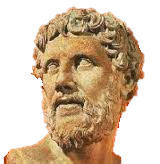 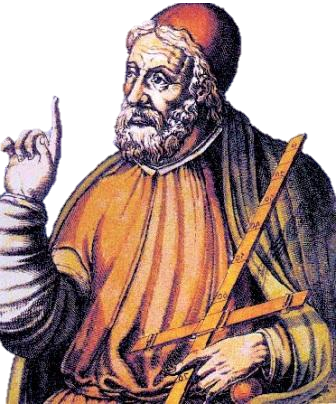 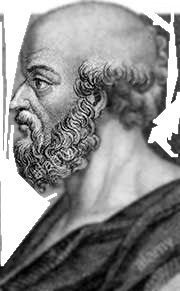 Ptolomeu 
(85-165 d.C.)
Hiparco 
(190-120 a.C.)
Eratóstenes 
(276-176 a.C.)
Profª Ms. Juliana Schivani                                      				HISTÓRIA DA MATEMÁTICA, p.16
Ptolomeu e as cordas
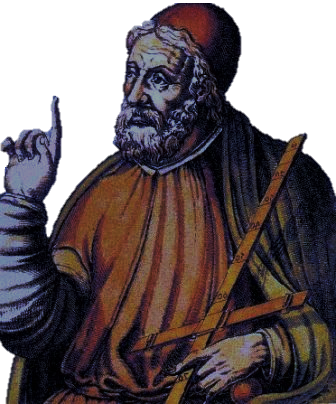 Uma corda liga duas partes da circunferência.
Os segmentos que partem de cada extremidade da corda até o centro da circunferência forma um ângulo central.
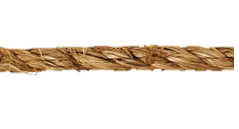 A medida desse ângulo é equivalente a medida do arco desta corda.
Um polígono regular inscrito numa circunferência, a divide em partes iguais.
Profª Ms. Juliana Schivani                                      				HISTÓRIA DA MATEMÁTICA, p.17
CORDA DE 90°
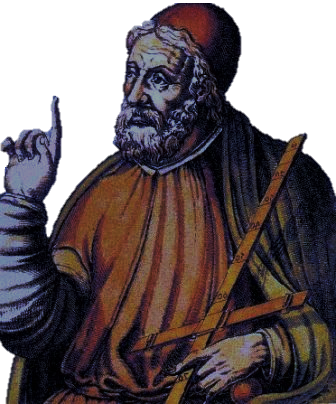 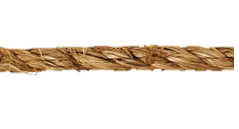 Profª Ms. Juliana Schivani                                      				HISTÓRIA DA MATEMÁTICA, p.18
CORDA SUPLEMENTAR
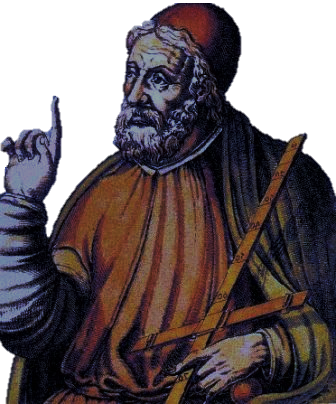 Todo triângulo inscrito numa semicircunferência é do tipo retângulo.
Dado o valor da corda de um arco, pode-se encontrar o valor do arco suplementar.
Profª Ms. Juliana Schivani                                      				HISTÓRIA DA MATEMÁTICA, p.19
[Speaker Notes: Pelo teorema de Pitagoras.]
CORDA DE 120º
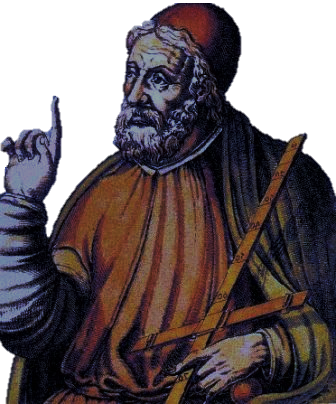 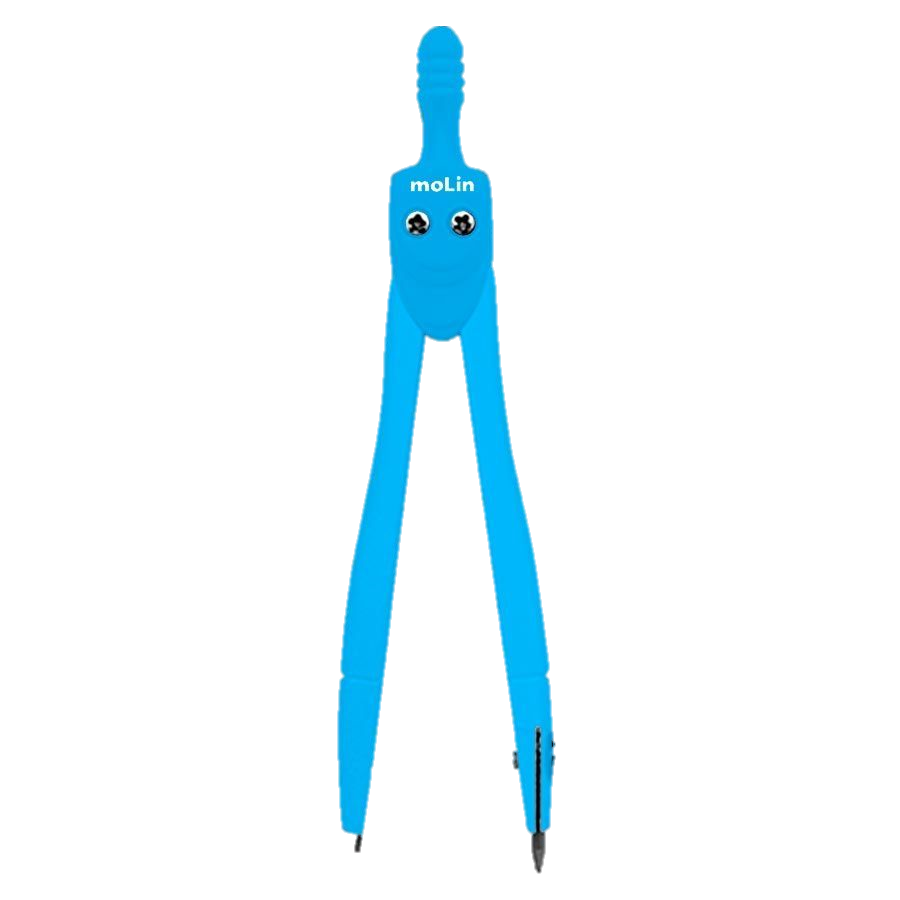 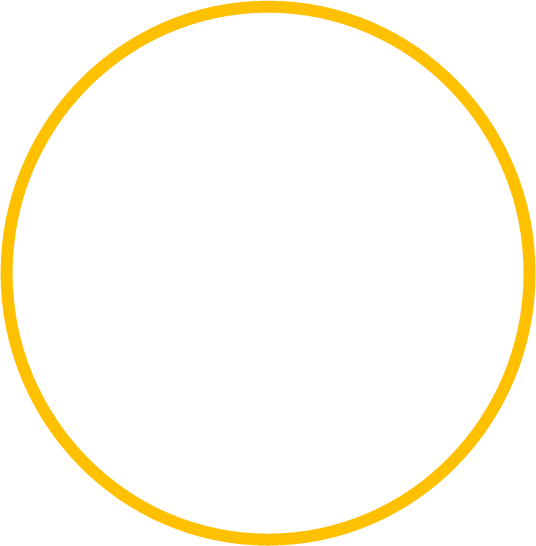 Profª Ms. Juliana Schivani                                      				HISTÓRIA DA MATEMÁTICA, p.20
[Speaker Notes: Pelo teorema de Pitagoras.]
CORDA DE 120º
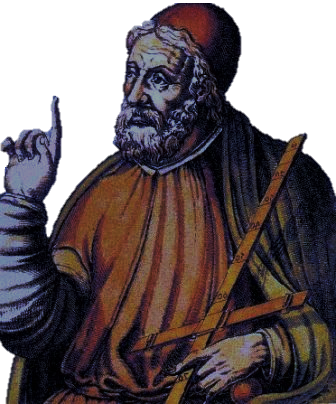 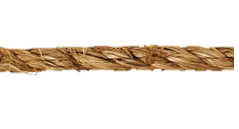 Profª Ms. Juliana Schivani                                      				HISTÓRIA DA MATEMÁTICA, p.21
[Speaker Notes: Pelo teorema de Pitagoras.]
CORDA DE 120º
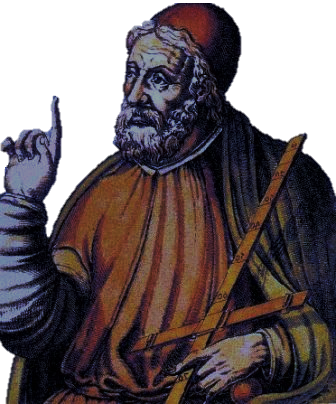 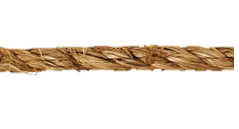 Profª Ms. Juliana Schivani                                      				HISTÓRIA DA MATEMÁTICA, p.22
[Speaker Notes: Pelo teorema de Pitagoras.]
CORDA DE 120º
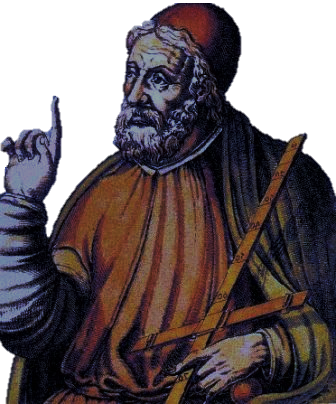 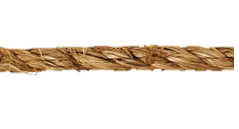 Profª Ms. Juliana Schivani                                      				HISTÓRIA DA MATEMÁTICA, p.23
[Speaker Notes: Pelo teorema de Pitagoras.]
CORDA DE 60º
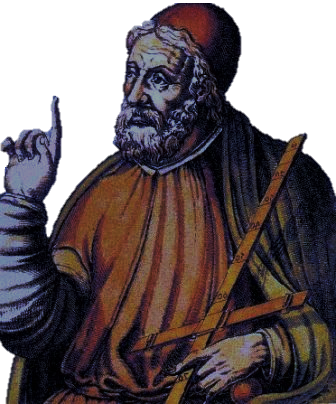 Dada a corda de um arco, podemos achar a corda de seu arco metade.
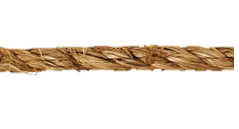 Profª Ms. Juliana Schivani                                      				HISTÓRIA DA MATEMÁTICA, p.24
[Speaker Notes: Pelo teorema de Pitagoras.]
CORDA DE 72º
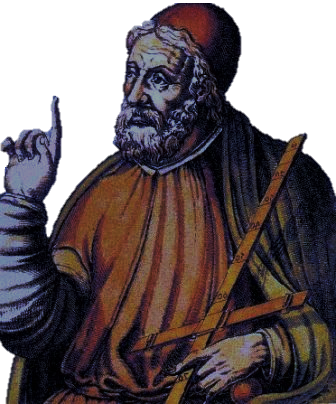 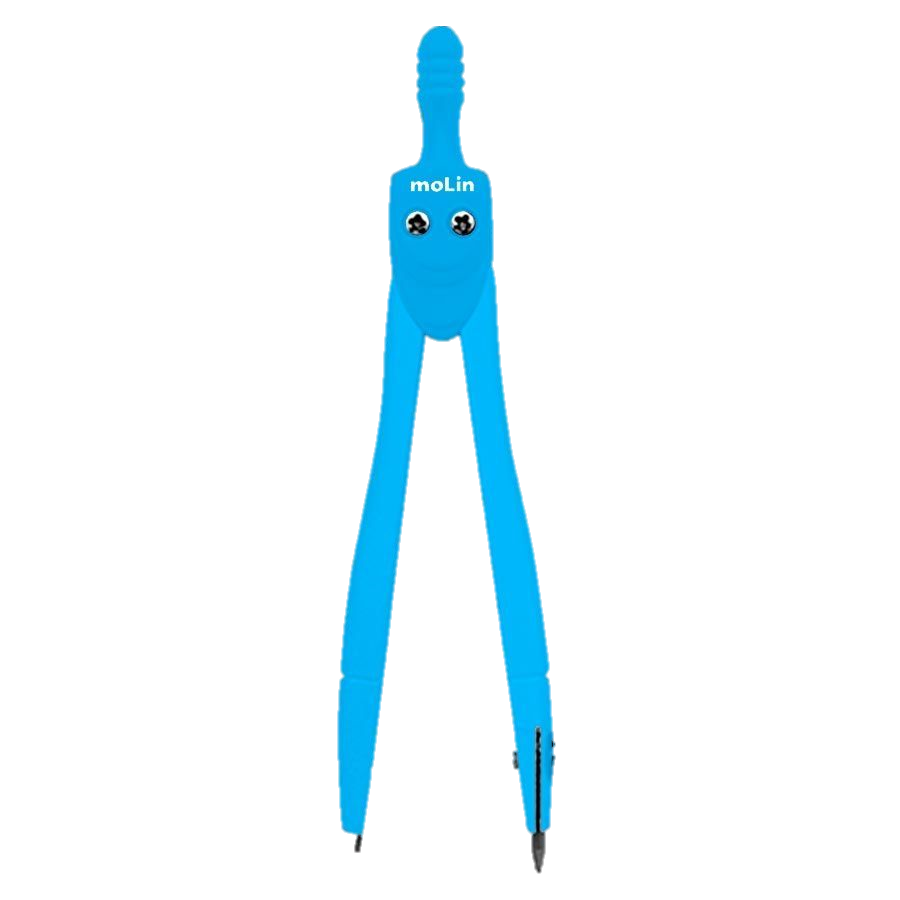 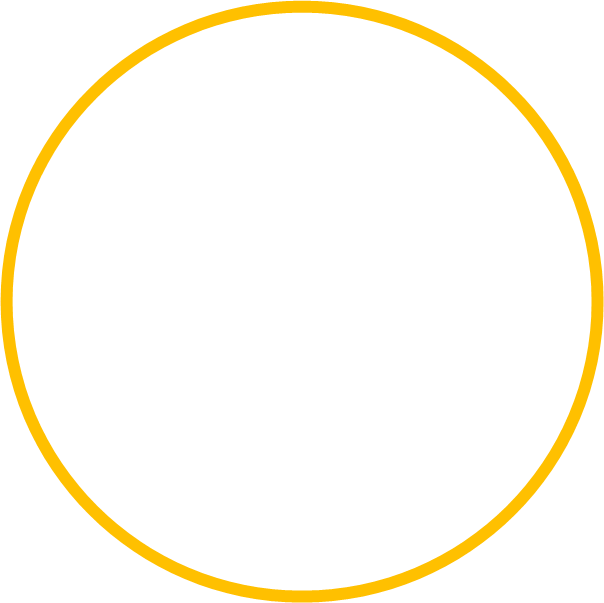 Profª Ms. Juliana Schivani                                      				HISTÓRIA DA MATEMÁTICA, p.25
[Speaker Notes: 360/72 = 5, logo, deve-se construir um pentágono (5 lados)]
CORDA DE 72º
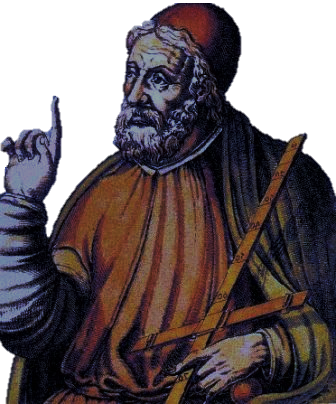 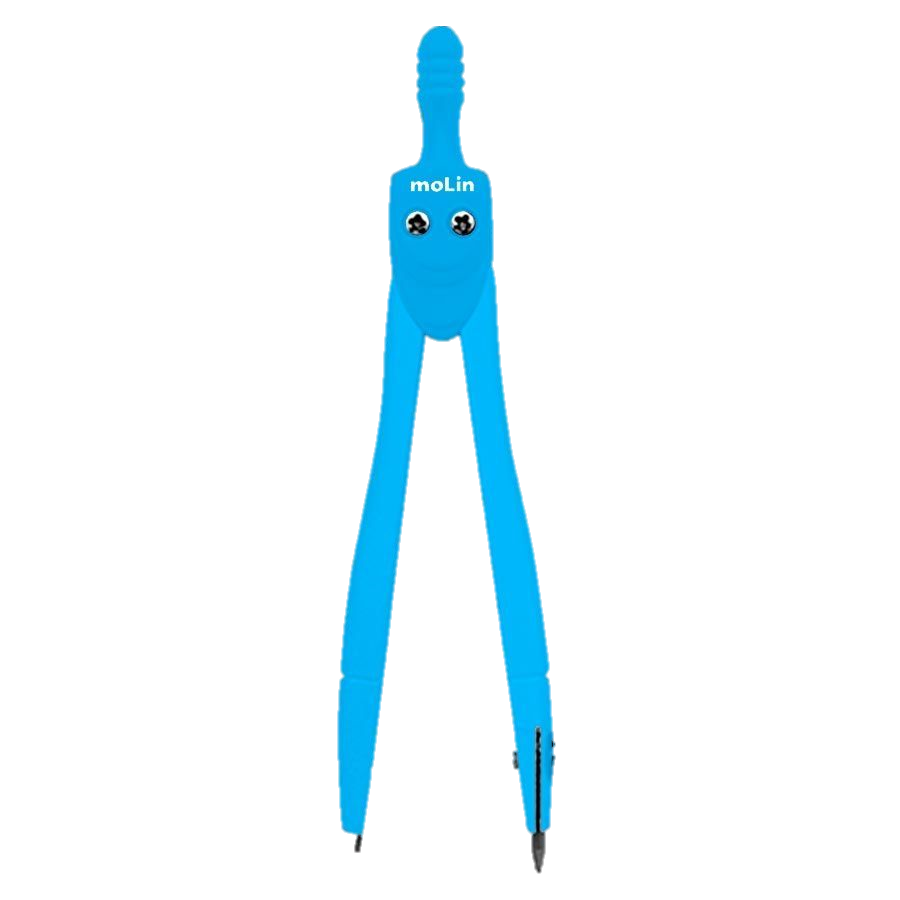 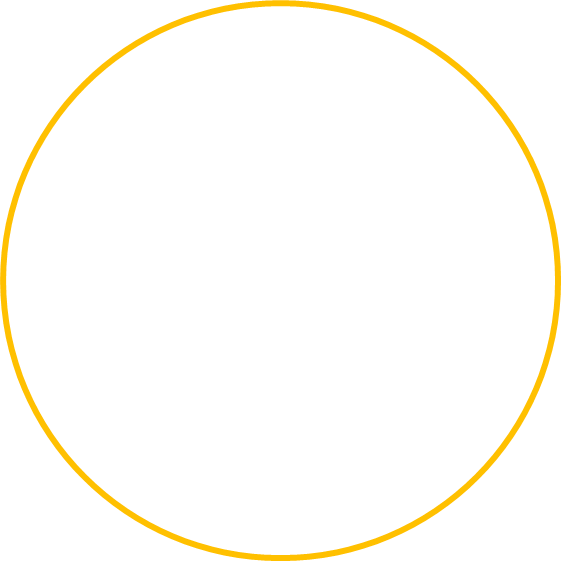 Profª Ms. Juliana Schivani                                      				HISTÓRIA DA MATEMÁTICA, p.26
[Speaker Notes: 360/72 = 5, logo, deve-se construir um pentágono (5 lados)]
CORDA DE 72º
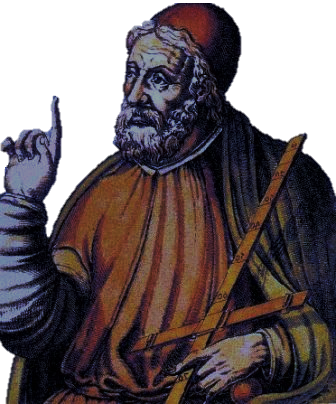 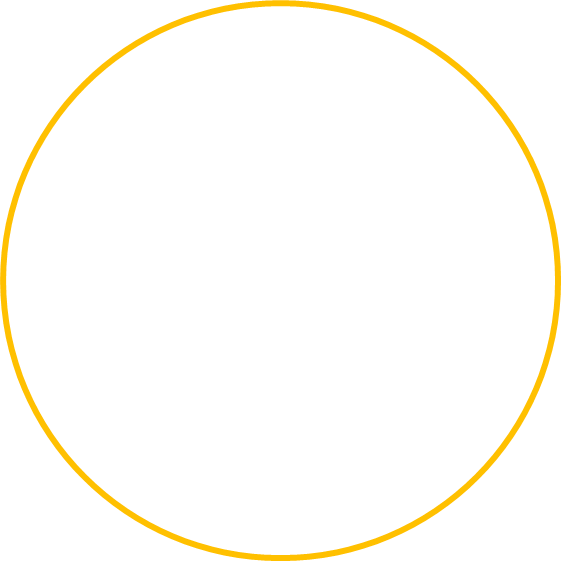 Profª Ms. Juliana Schivani                                      				HISTÓRIA DA MATEMÁTICA, p.27
[Speaker Notes: 360/72 = 5, logo, deve-se construir um pentágono (5 lados)]
CORDA DE 72º
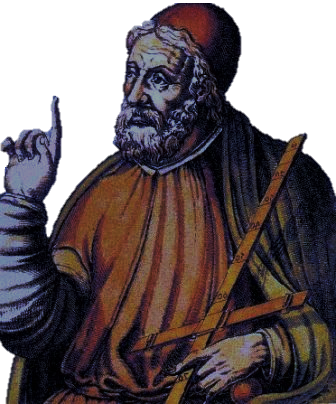 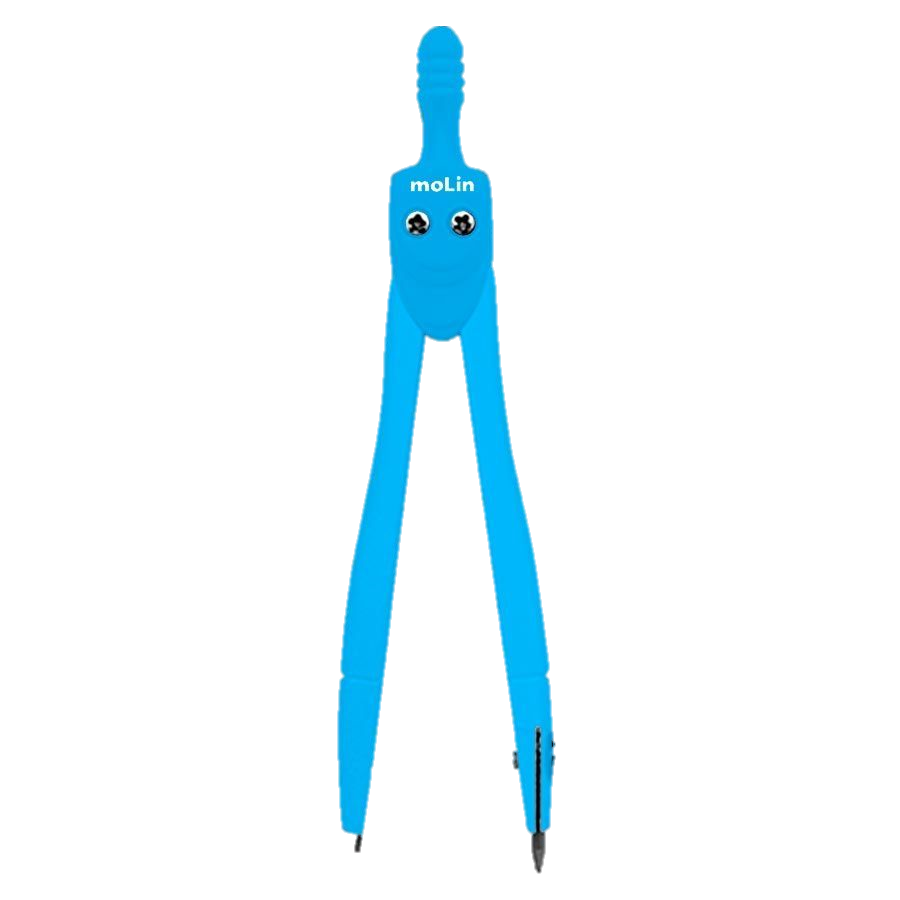 Profª Ms. Juliana Schivani                                      				HISTÓRIA DA MATEMÁTICA, p.28
[Speaker Notes: 360/72 = 5, logo, deve-se construir um pentágono (5 lados)]
CORDA DE 72º
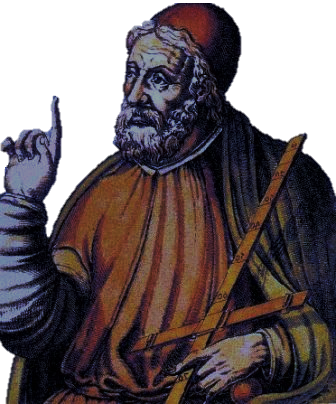 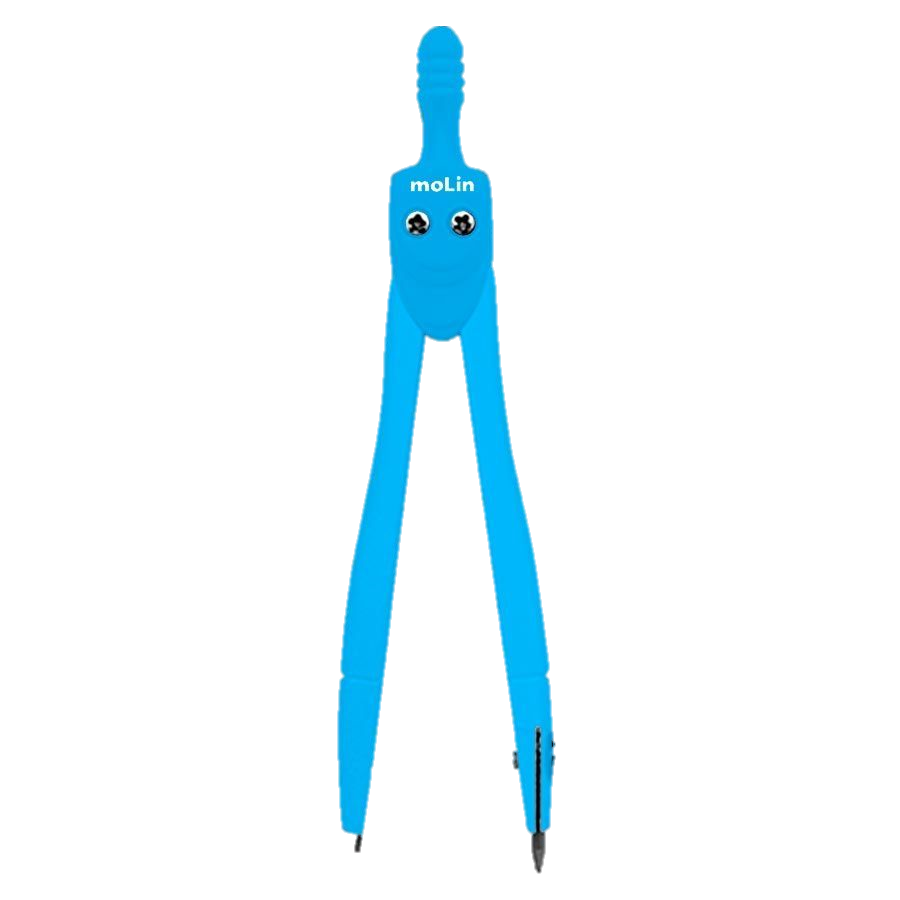 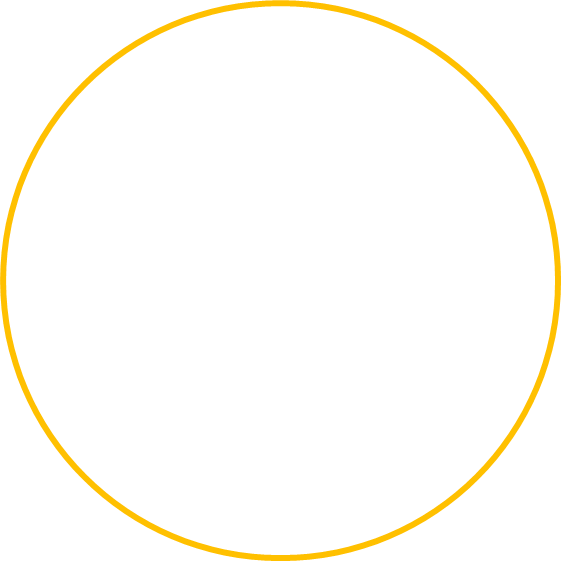 Profª Ms. Juliana Schivani                                      				HISTÓRIA DA MATEMÁTICA, p.29
[Speaker Notes: 360/72 = 5, logo, deve-se construir um pentágono (5 lados)]
CORDA DE 72º
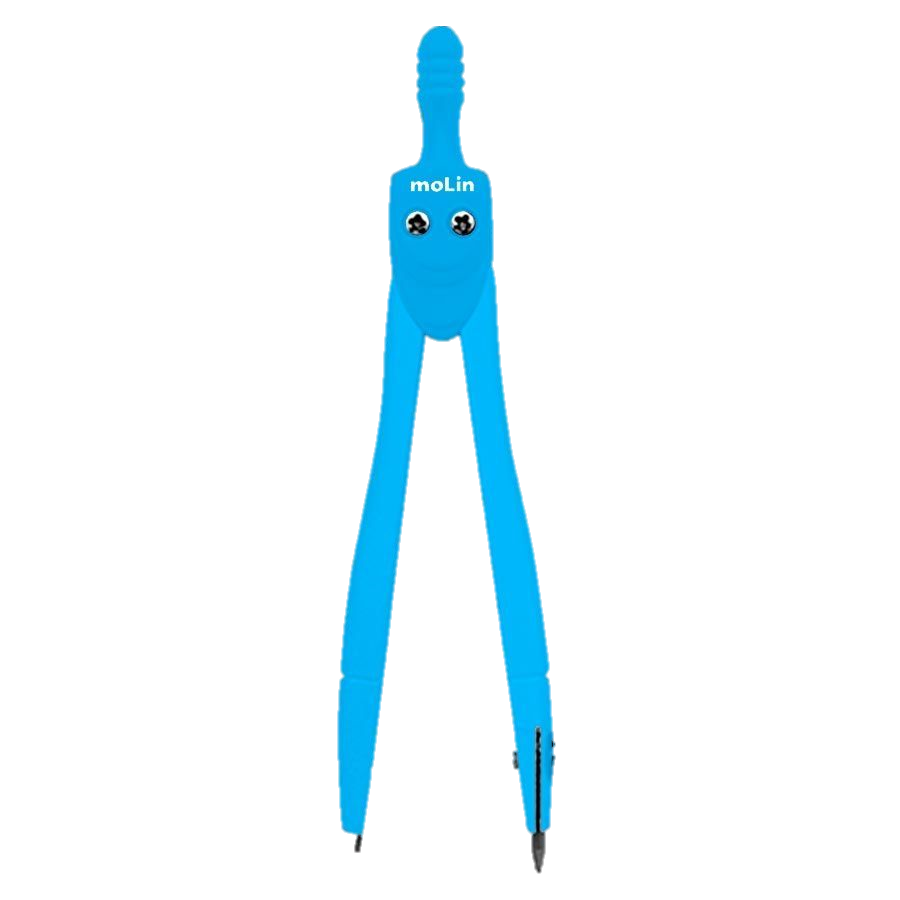 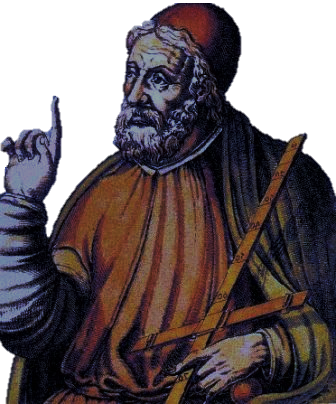 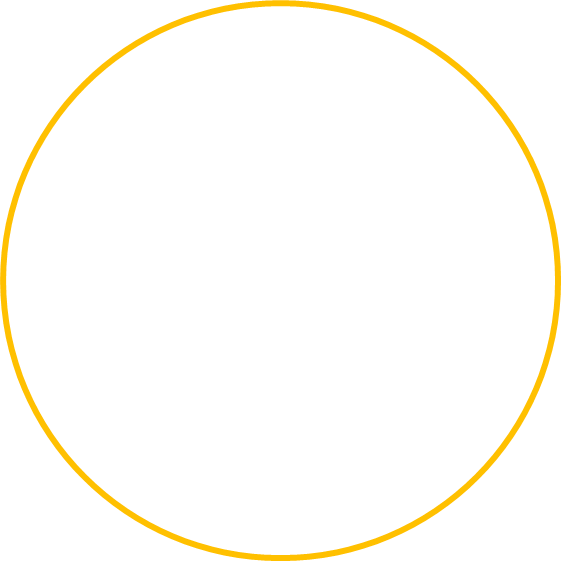 J
Profª Ms. Juliana Schivani                                      				HISTÓRIA DA MATEMÁTICA, p.30
[Speaker Notes: 360/72 = 5, logo, deve-se construir um pentágono (5 lados)]
CORDA DE 72º
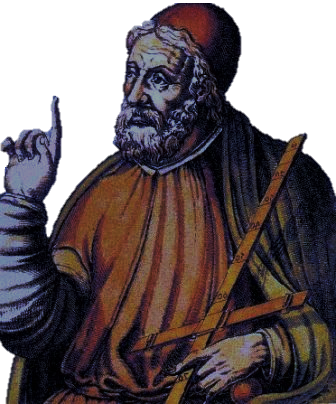 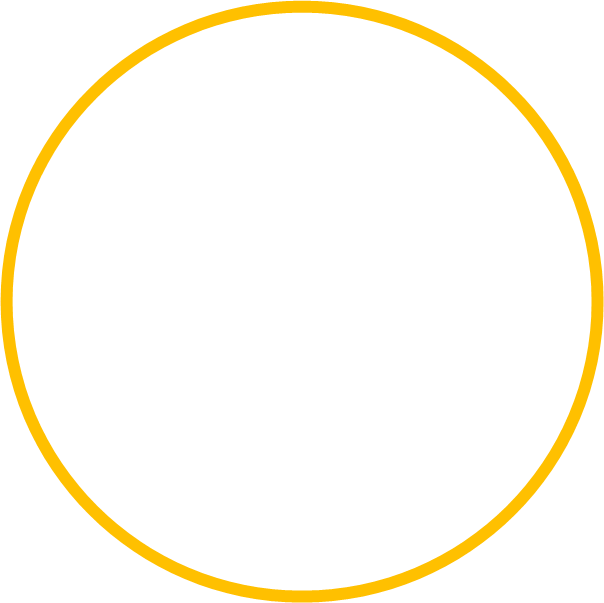 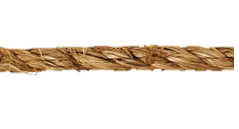 J
Profª Ms. Juliana Schivani                                      				HISTÓRIA DA MATEMÁTICA, p.31
[Speaker Notes: 360/72 = 5, logo, deve-se construir um pentágono (5 lados)]
CORDA DE 72º
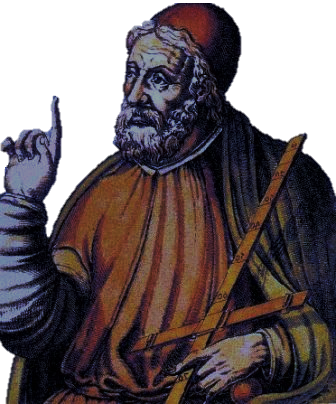 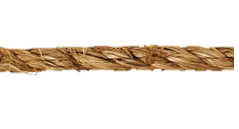 J
Profª Ms. Juliana Schivani                                      				HISTÓRIA DA MATEMÁTICA, p.32
CORDA DE 72º
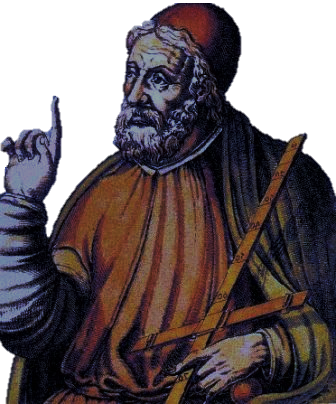 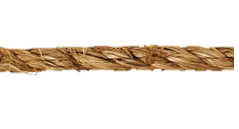 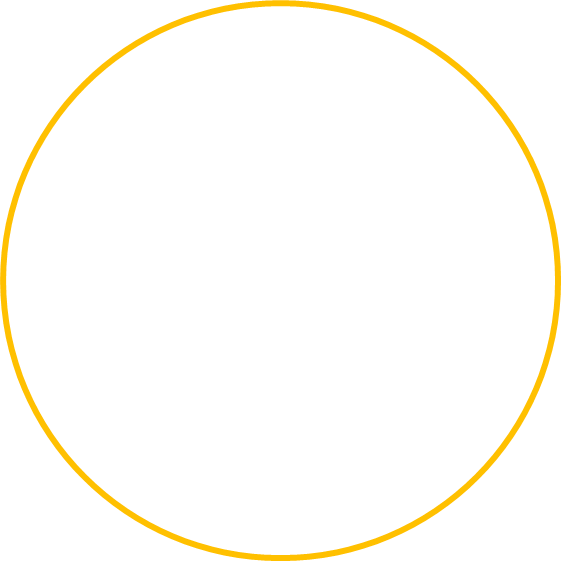 J
Profª Ms. Juliana Schivani                                      				HISTÓRIA DA MATEMÁTICA, p.33
CORDA DE 108º
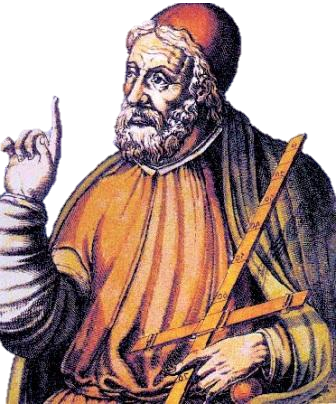 Se eu sei o valor da corda de 72°, como saber a corda de 108°?
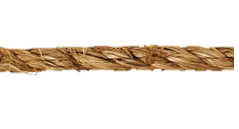 Profª Ms. Juliana Schivani                                      				HISTÓRIA DA MATEMÁTICA, p.34
MEIAS CORDAS
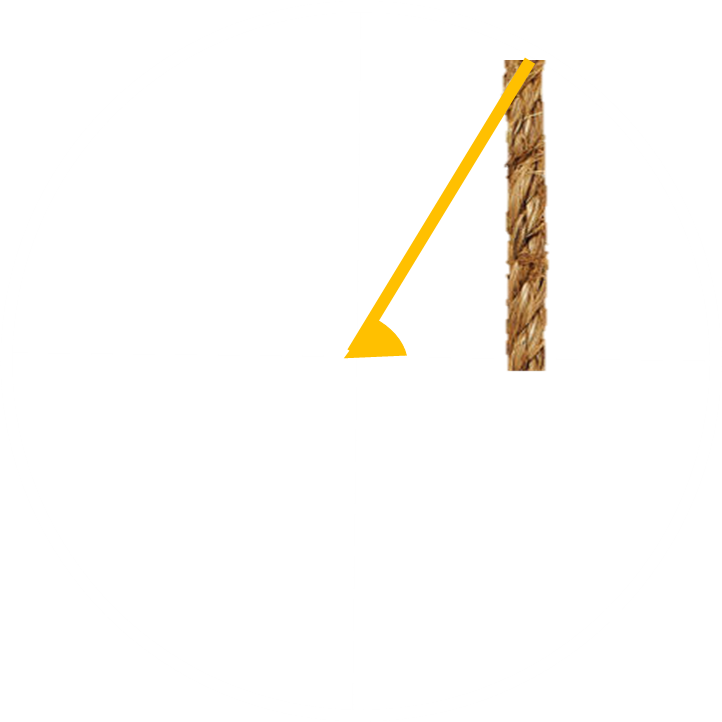 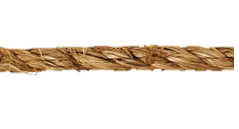 Profª Ms. Juliana Schivani                                      				HISTÓRIA DA MATEMÁTICA, p.35
SENO
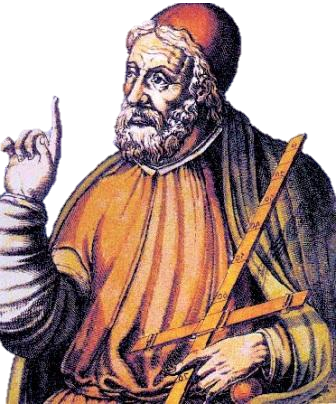 JIBA
JAIB
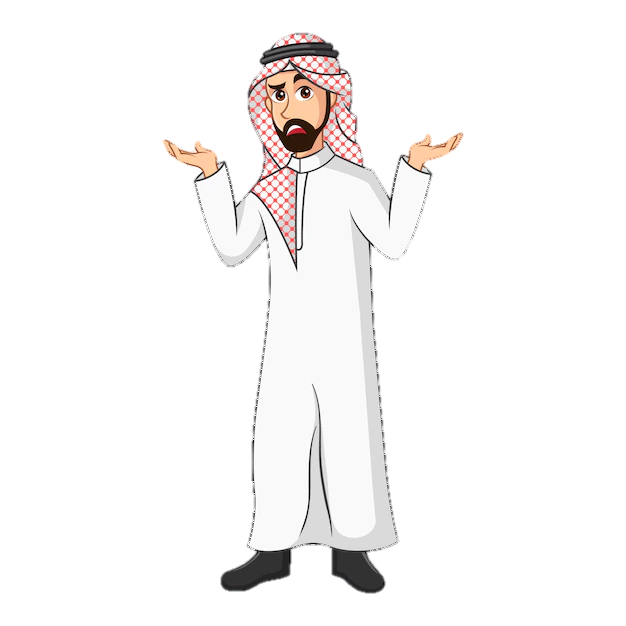 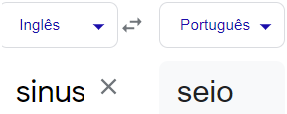 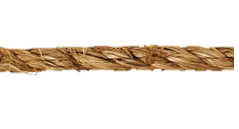 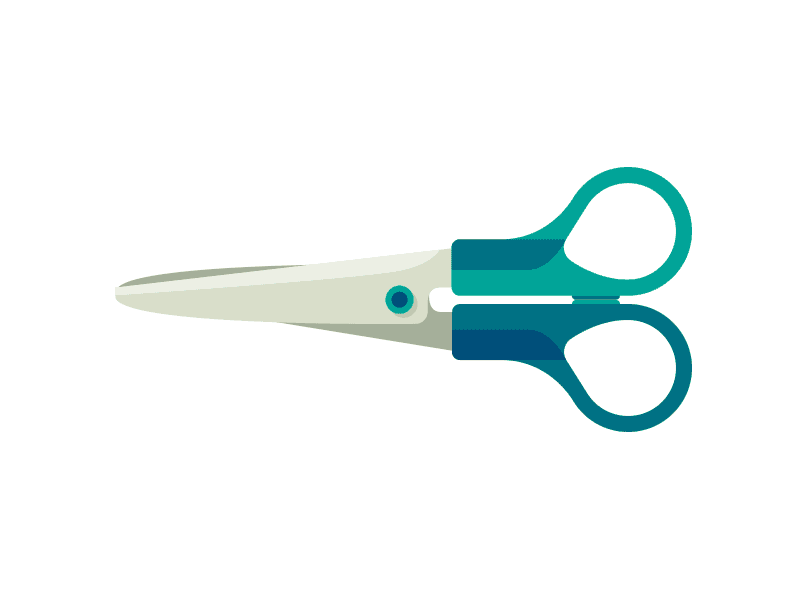 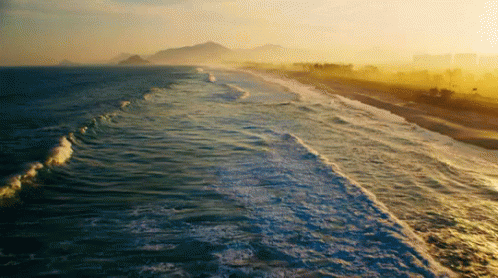 JB
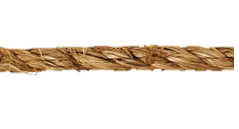 ÍNDIA
(séc V d.C.)
Ptolomeu 
(85-165 d.C.)
Profª Ms. Juliana Schivani                                      				HISTÓRIA DA MATEMÁTICA, p.36
[Speaker Notes: Sinus é seio e é aplicado a concavidades, como uma baia ou enseada que é uma curva sinuosa.]
SENO E COSSENO
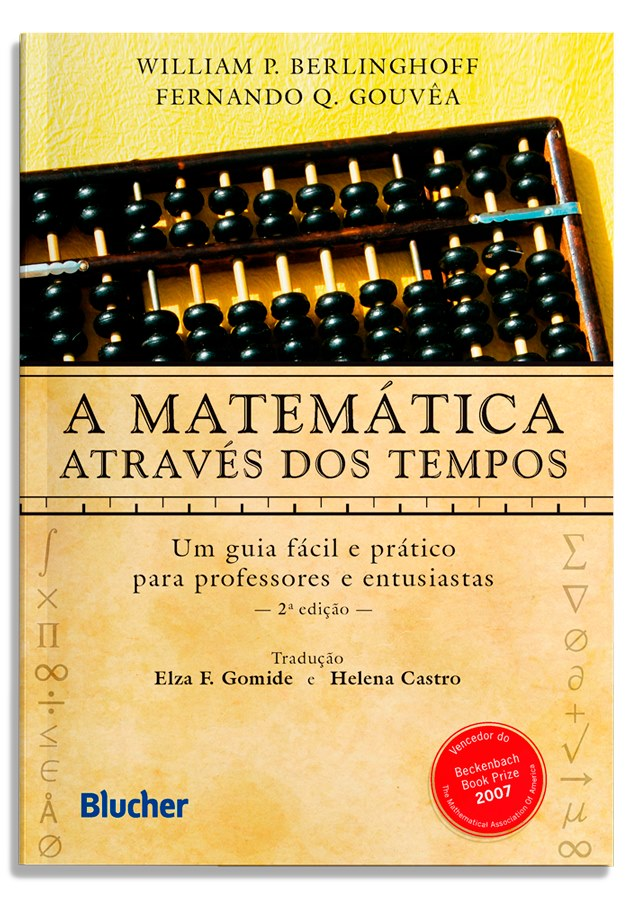 O seno ainda não é uma razão, mas sim o comprimento de um particular segmento (metade de uma corda).” (BERLINGHOFF; GOUVÊA, 2010, p.191).
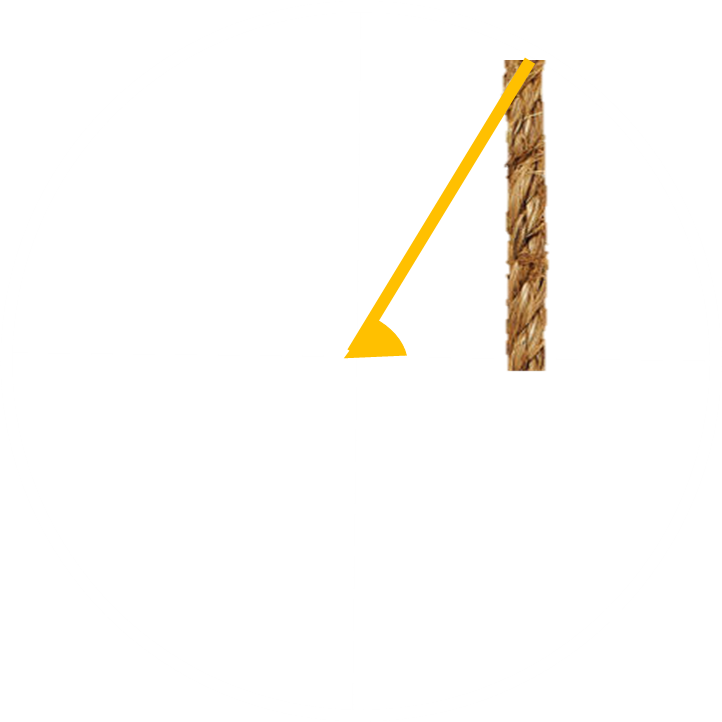 Profª Ms. Juliana Schivani                                      				HISTÓRIA DA MATEMÁTICA, p.37
[Speaker Notes: 1 grau = 60 minutos ou 60’]
TRIGONOMETRIA
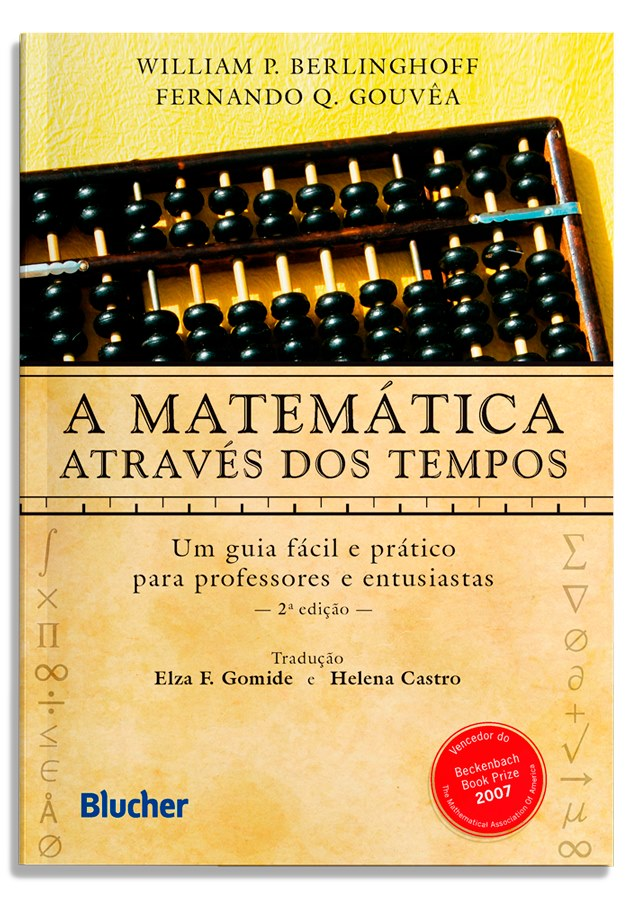 “George Joachim Rheticus (1561-1613) explicou como definir o seno em termos de triângulo retângulo, sem referência a um círculo dado. Thomas Fincke (1561-1656) inventou as palavras tangente e secante. Finalmente, Bartholomeo Pitiscus (1561-1613) inventou o nome trigonometria e usou-o como título de seu livro, publicado pela primeira vez em 1595.” (BERLINGHOFF; GOUVÊA, 2010, p.192).
Profª Ms. Juliana Schivani                                      				HISTÓRIA DA MATEMÁTICA, p.38
[Speaker Notes: 1 grau = 60 minutos ou 60’]
ATIVIDADE
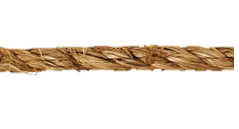 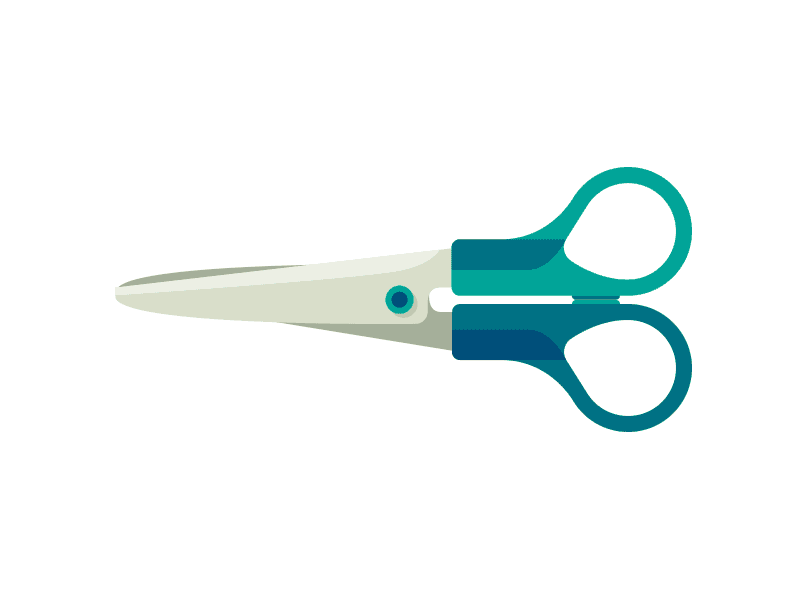 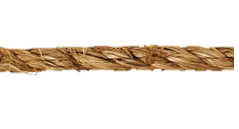 Profª Ms. Juliana Schivani                                      				HISTÓRIA DA MATEMÁTICA, p.39
[Speaker Notes: 1 grau = 60 minutos ou 60’]
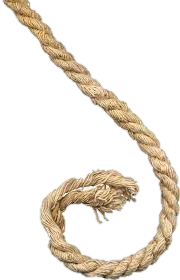 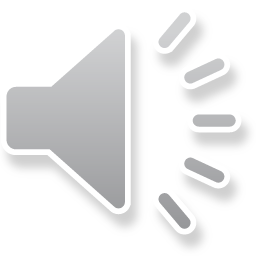 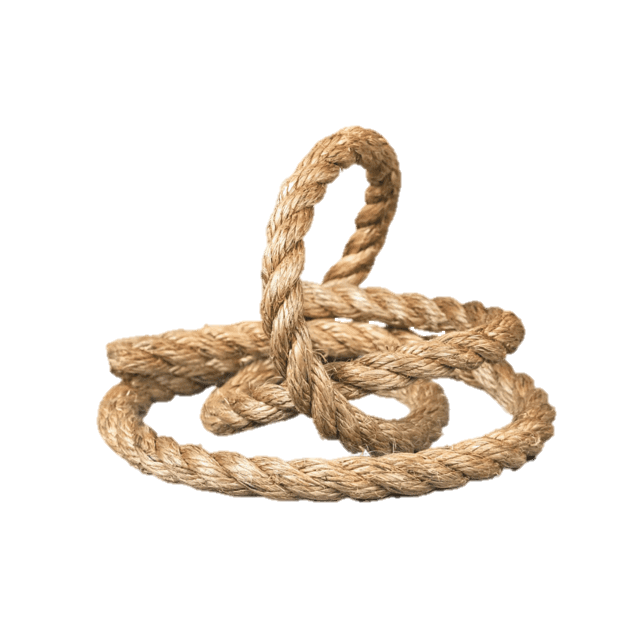 TÁBUA DE                              C    RDAS
História da Matemática
Profª Ms. Juliana Schivani